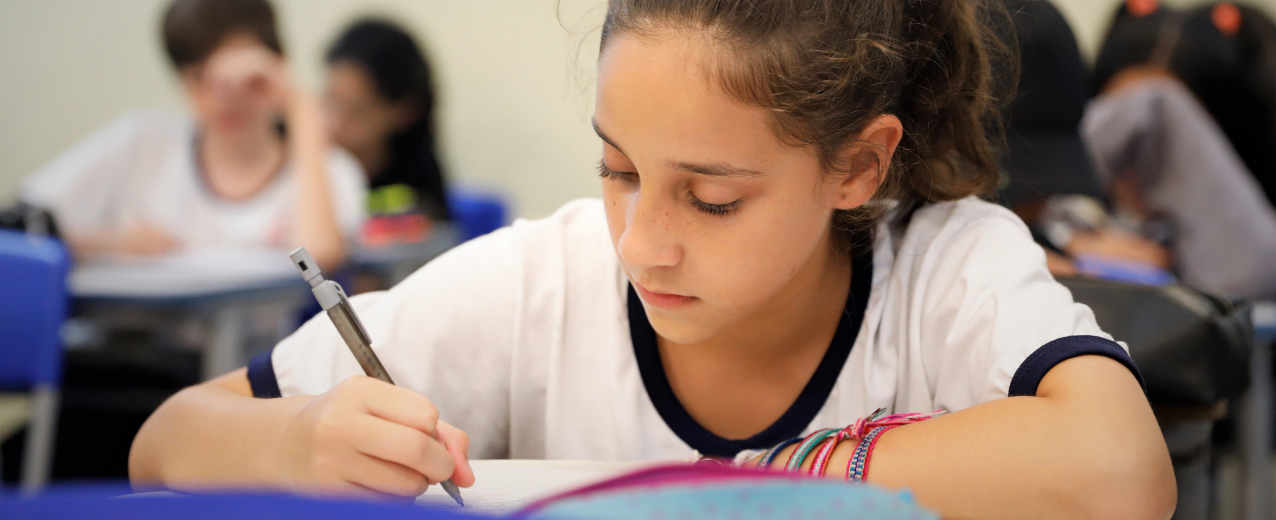 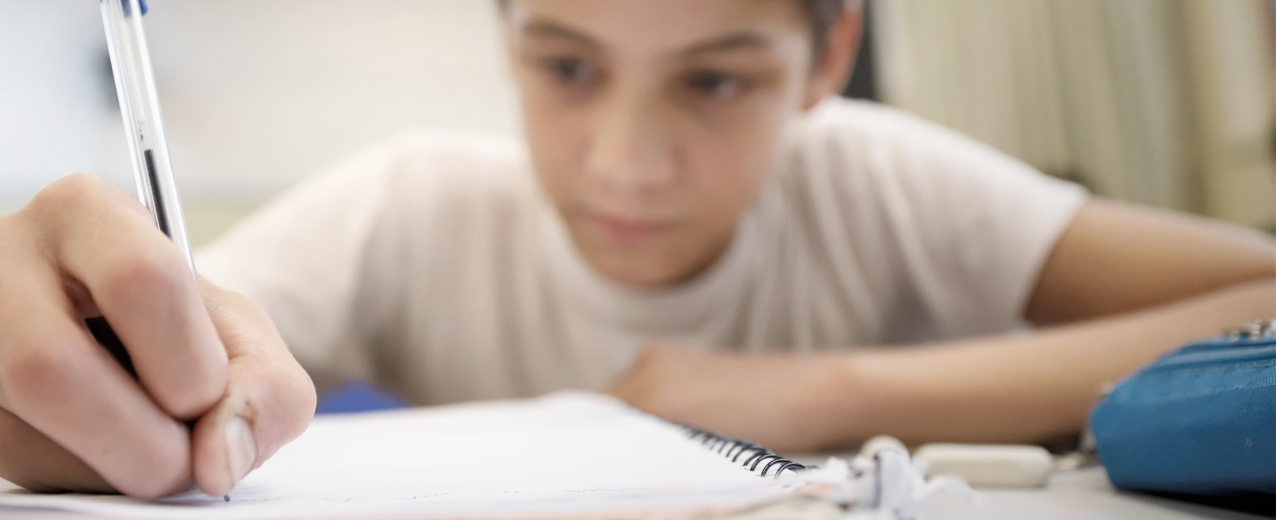 Tutorial Grêmio Estudantil
SGGE - Consultar / Vincular Aluno do Grêmio Estudantil
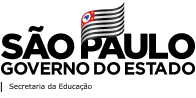 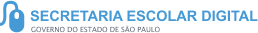 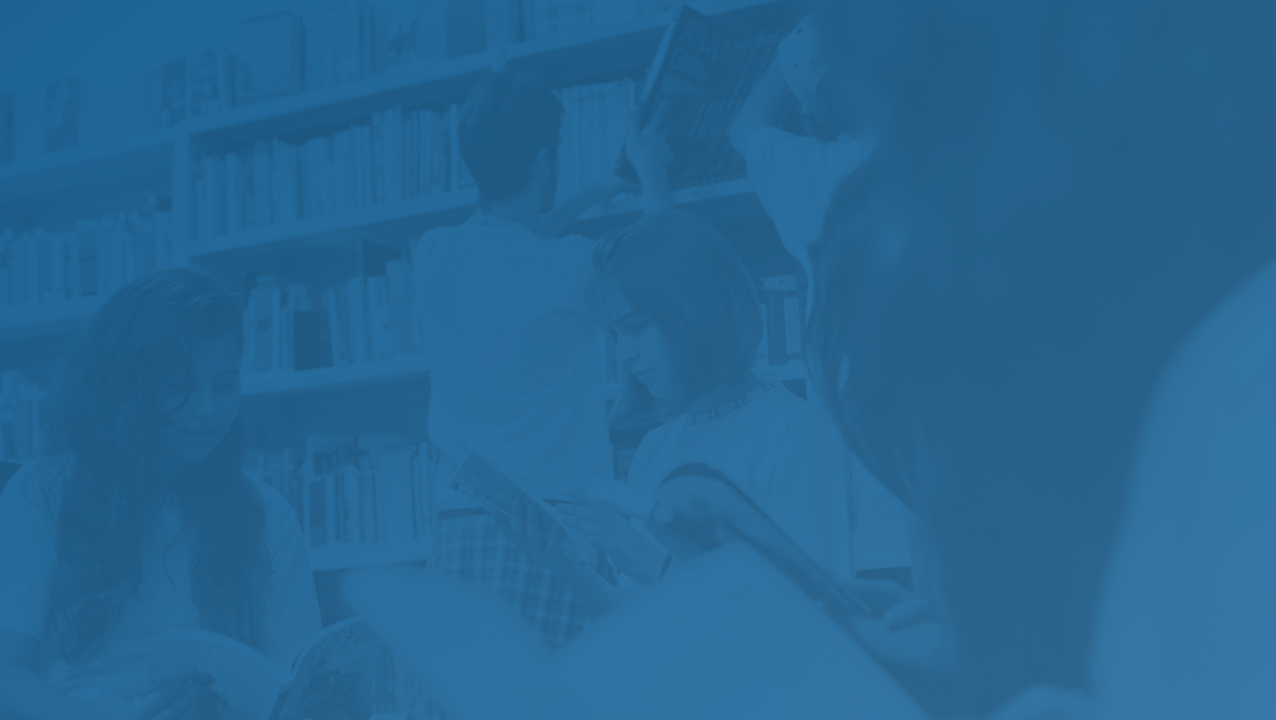 2
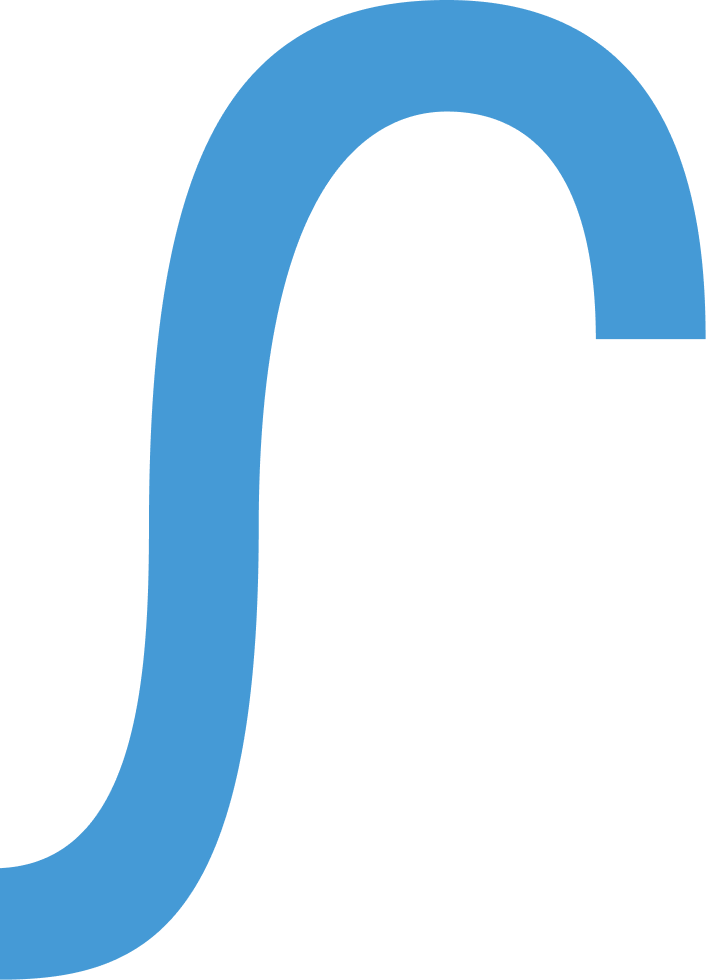 3
SUMÁRIO
1
Sobre a SED  -------------------------------  4
SUMÁRIO
Introdução ----------------------------------  6
2
SGGE - Consultar / Vincular Aluno do Grêmio Estudantil------------------------------------  7
3
7
Portal de Atendimento ------------------ 10
4
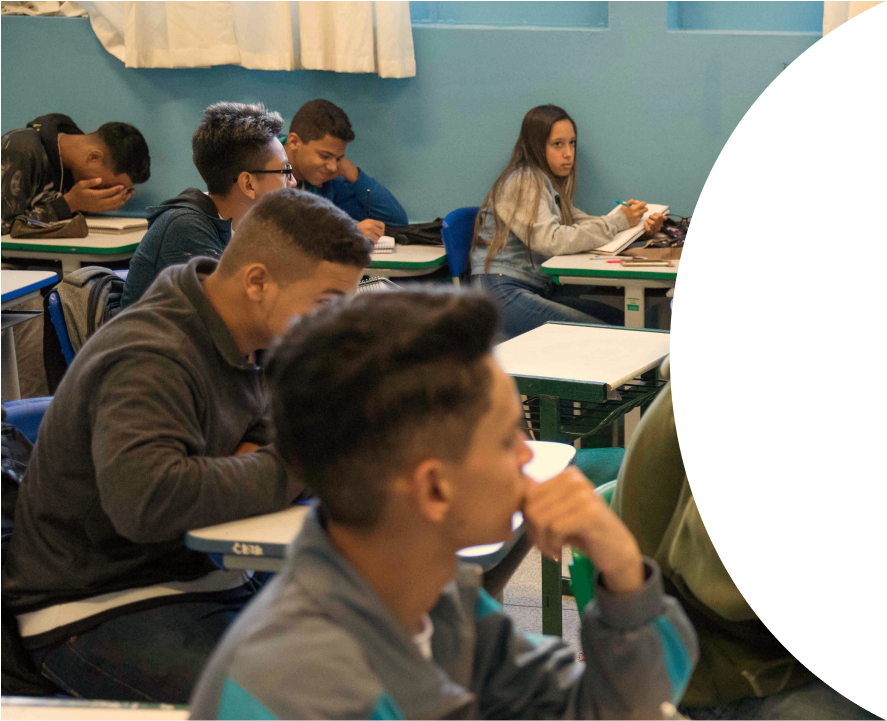 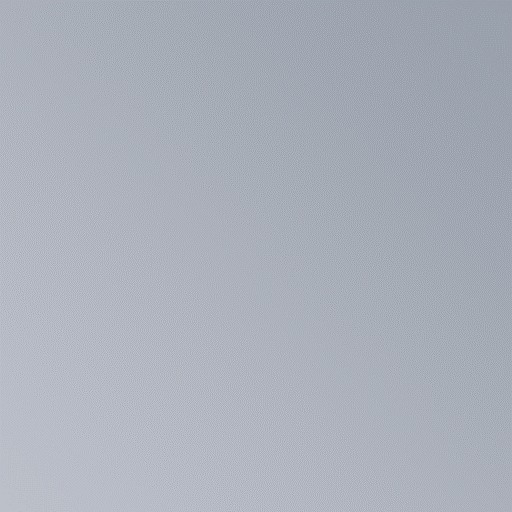 4
SOBRE A SED
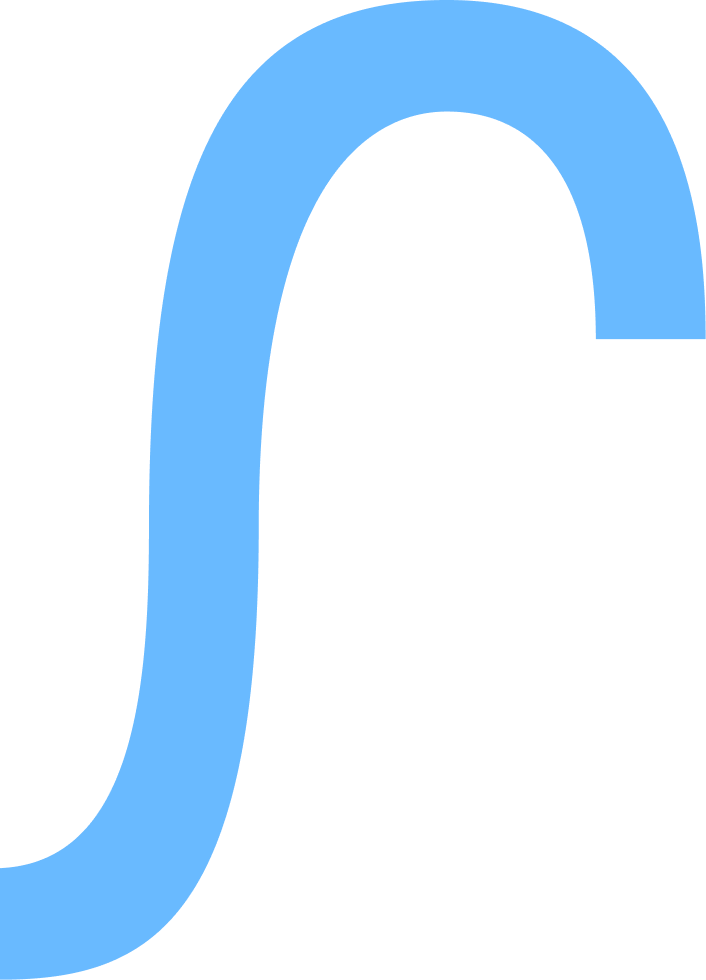 A SED é personalizada para cada tipo de usuário. Para os pais dos estudantes, por exemplo, estão disponíveis o boletim escolar e os eventos da escola. É a partir da Secretaria Escolar Digital que esses mesmos responsáveis poderão participar mais de perto da rotina dos estudantes. Já os alunos podem baixar o caderno do aluno, criar suas contas de e-mail e enviar suas fotos para emissão da carteirinha escolar.

Com o objetivo de atualizar e informar as novidades da plataforma, a Secretaria Escolar Digital conta ainda com o Boletim SED, um informativo enviado periodicamente aos usuários cadastrados das escolas e diretorias de ensino.
INÍCIO
5
SGGE - Consultar / Vincular Aluno do Grêmio Estudantil
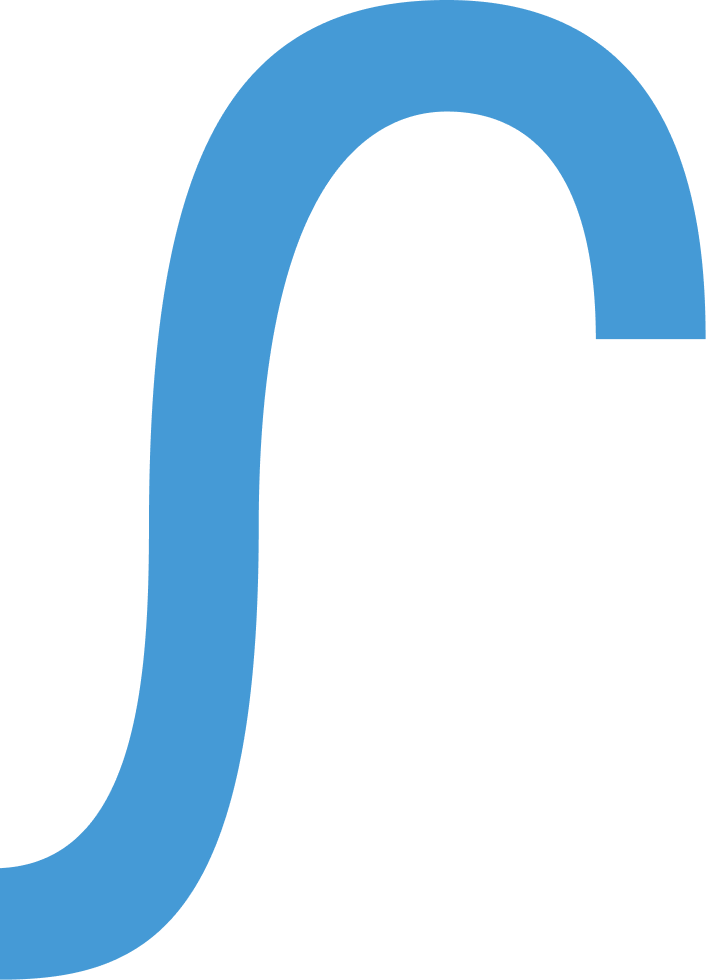 https://sed.educacao.sp.gov.br/
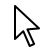 6
INTRODUÇÃO
Neste material você irá aprender como Vincular um aluno ao Grêmio uma ação ou projeto. 

Para essas ações apenas alguns perfis possuem acesso.
SGGE - Consultar / Vincular Aluno do Grêmio Estudantil
INTTRODUÇÃO
Diretor de Escola
Vice Diretor 
Professor Coordenador
Proatec
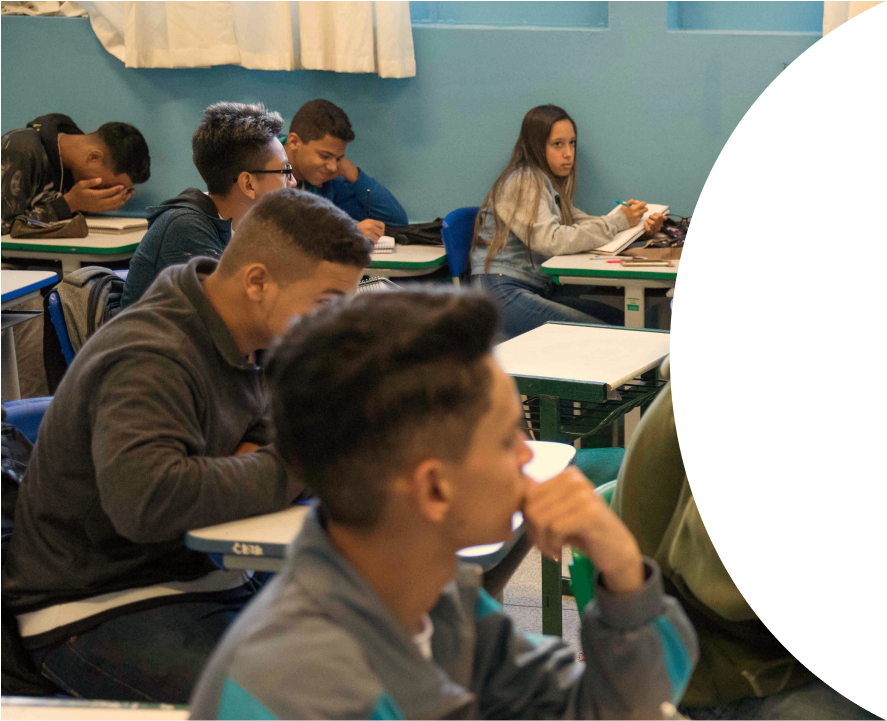 7
7
SGGE - Consultar / Vincular Aluno
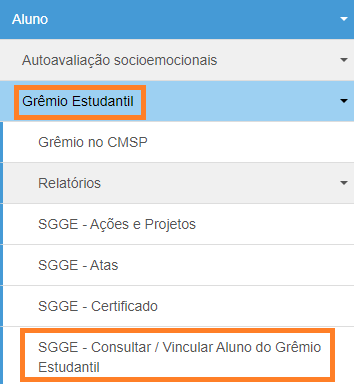 PASSO A PASSO
Clique no menu Aluno, submenu Grêmio Estudantil / SGGE – Consultar / Vincular Aluno do Grêmio Estudantil
SGGE - Consultar / Vincular Aluno
8
Com os filtros selecionados, selecione o tipo de ensino, a turma e clique em Pesquisar.

A pesquisa também pode ser feita por RA.
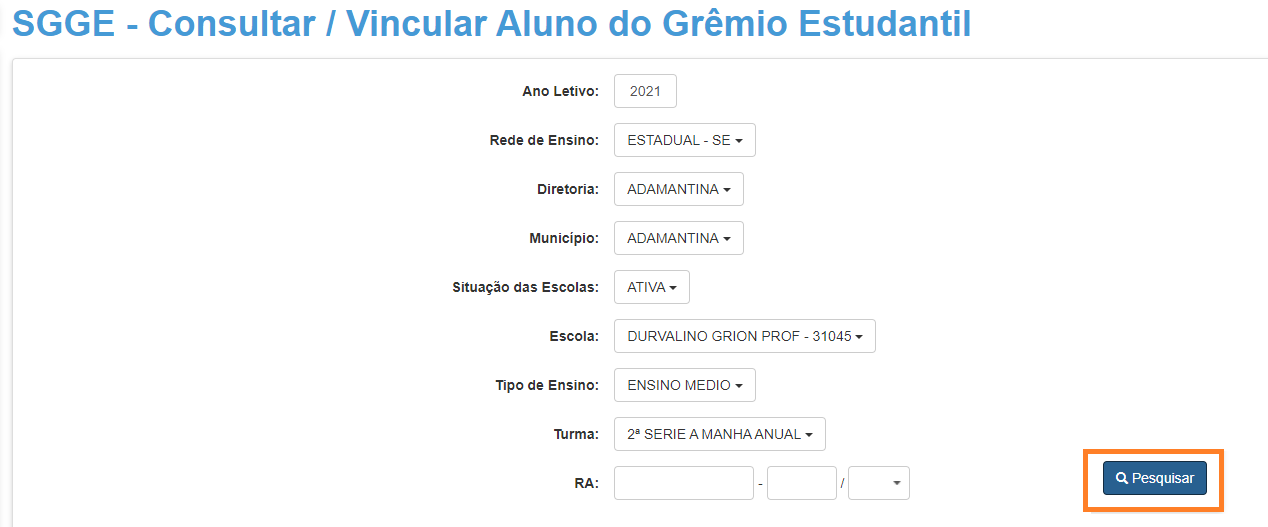 PASSO A PASSO
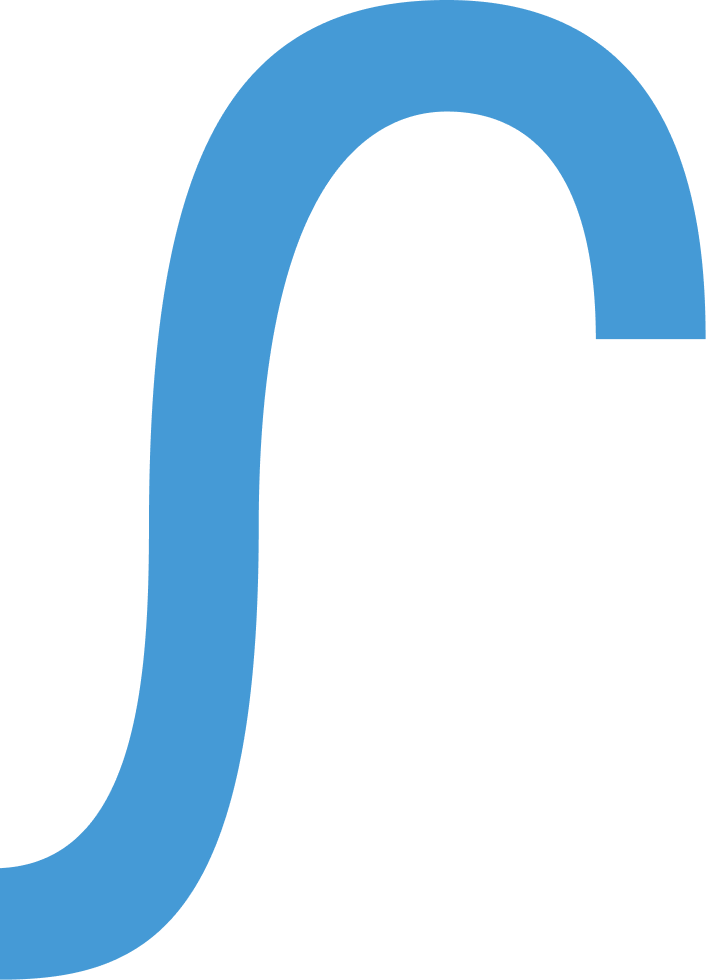 Print da tela
SGGE - Consultar / Vincular Aluno
9
Para vincular um aluno clique no “+”.
Se um aluno foi vinculado erroneamente, clique na         para desvincular.
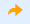 2º Aluno Vinculado
PASSO A PASSO
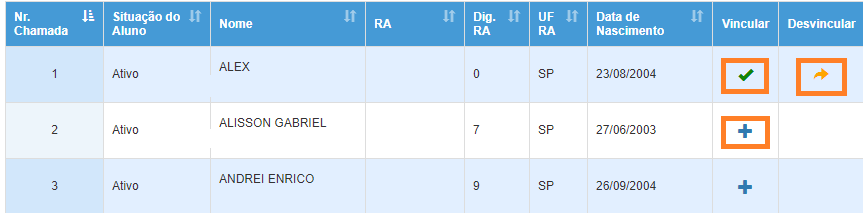 Para desvincular um aluno, clique aqui.
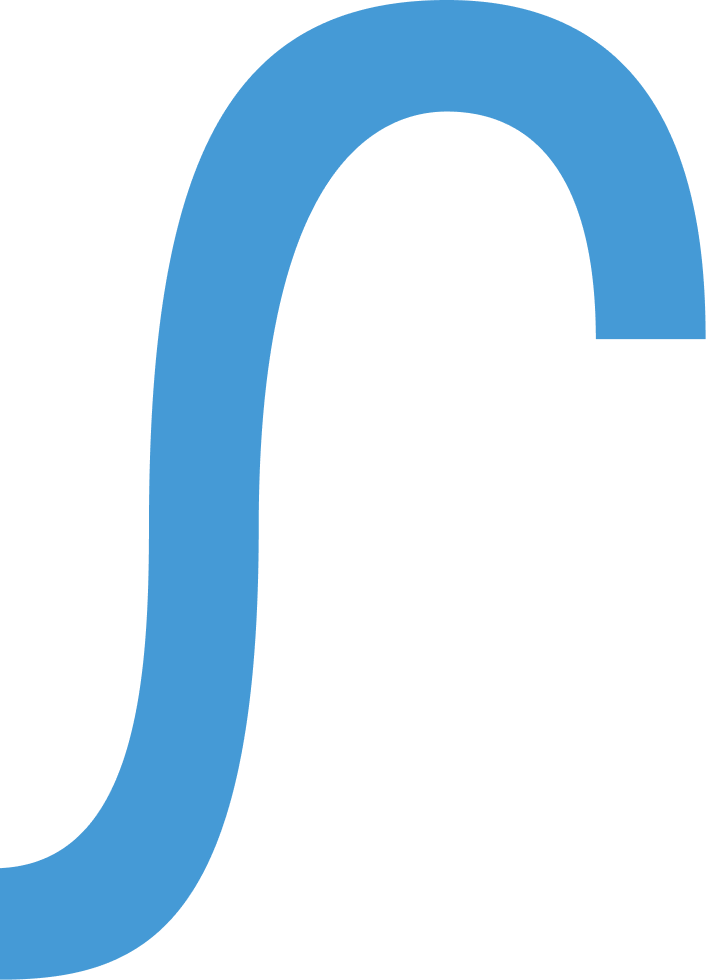 1º Clique para vincular um aluno.
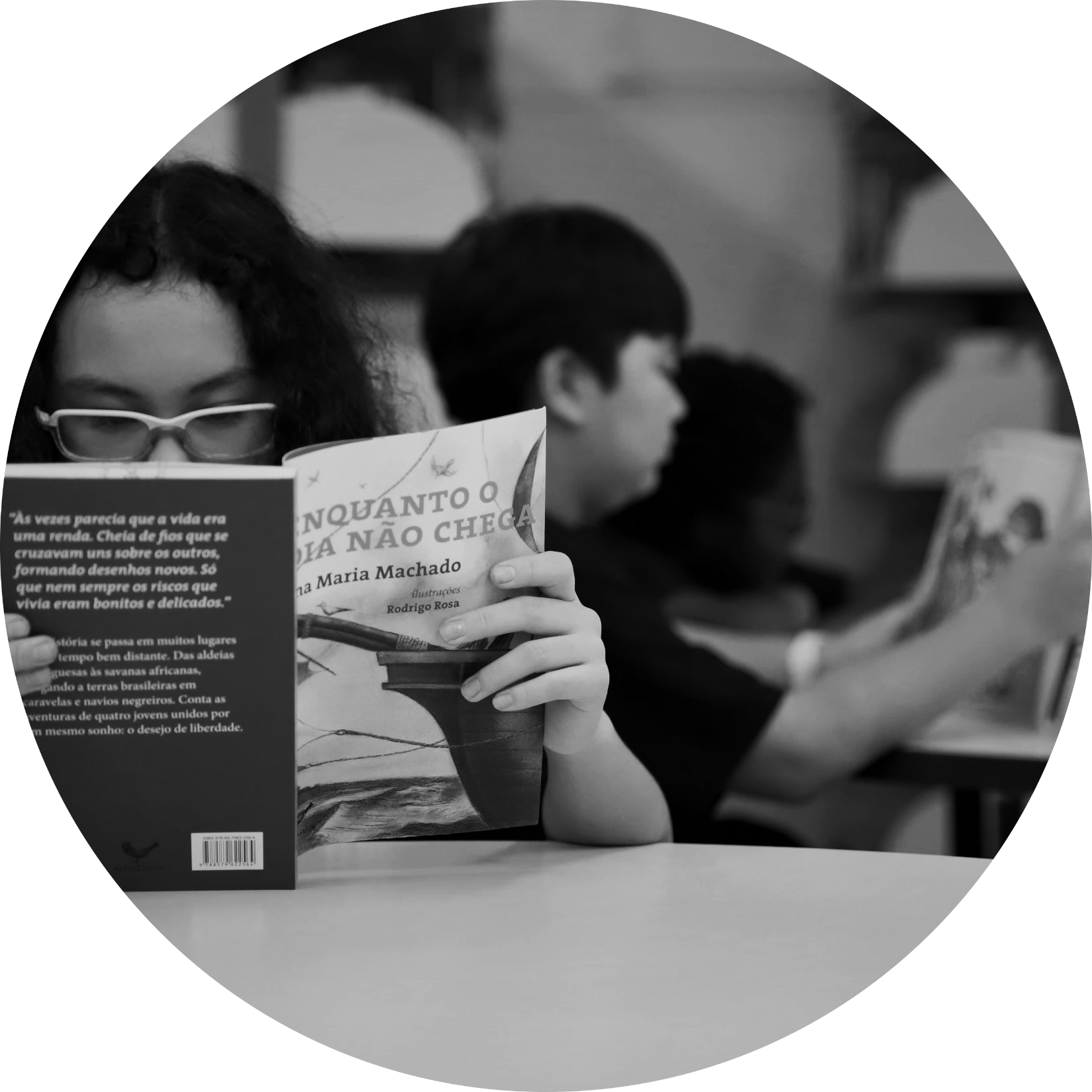 26
PORTAL DE ATENDIMENTO
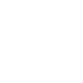 Em casos de dúvidas ou problemas, sugerimos que registre uma ocorrência no nosso portal de Atendimento, através do link https://atendimento.educação.sp.gov.br.
INFORMAÇÕES
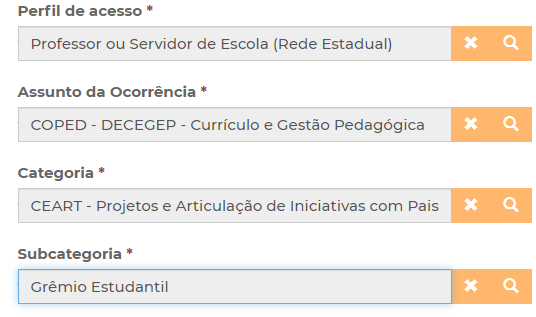 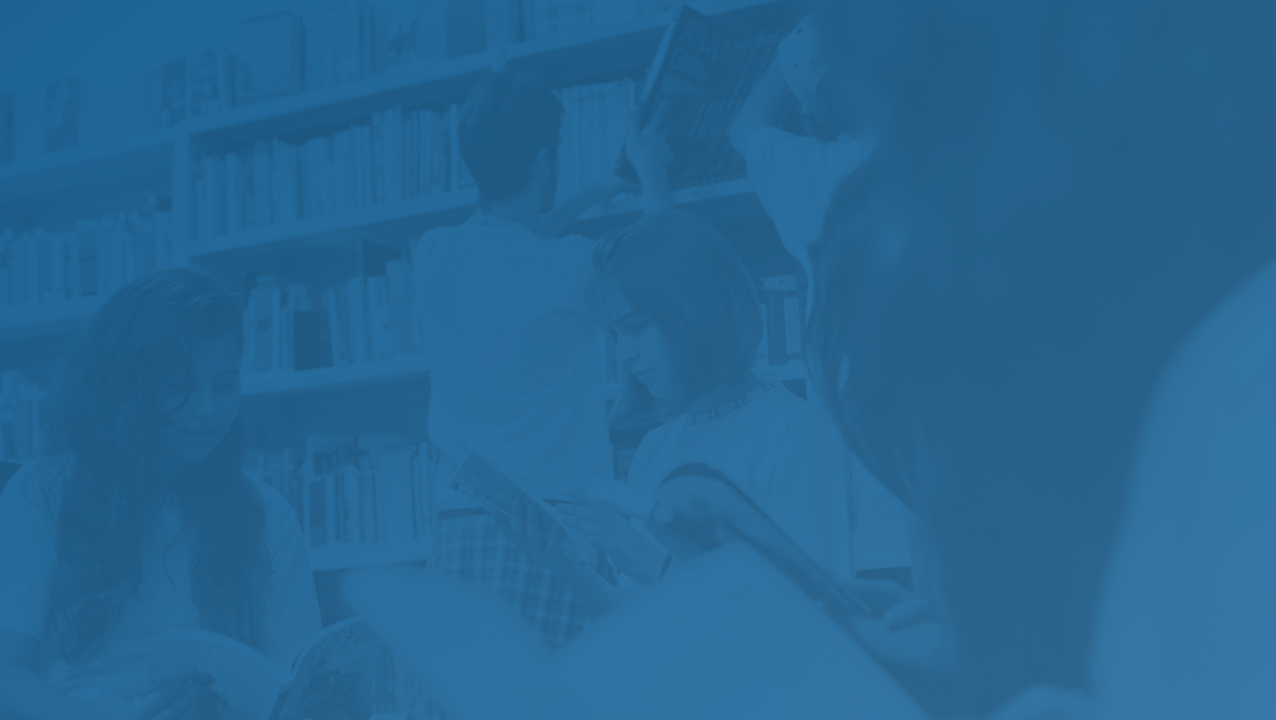 OBRIGADO!
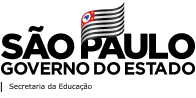 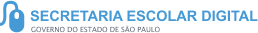 11